БЮДЖЕТ ДЛЯ ГРАЖДАН
к бюджету Золотодолинского сельского поселения 
Партизанского муниципального района 
на 2021 год 
и плановый период 2022 и 2023 годов
Решение Муниципального комитета Золотодолинского сельского поселения Партизанского муниципального района Приморского края от 22.12.2020г № 24-МПА
 «О бюджете Золотодолинского сельского поселения на 2021 год и плановый период 2022 и 2023 годов»
Уважаемые жители 
Золотодолинского сельского поселения!
С 2013 года на всех уровнях управления следует регулярно публиковать (размещать в сети Интернет) брошюру «Бюджет для граждан». Это даст возможность в доступной форме информировать население о соответствующих бюджетах, планируемых и достигнутых результатах использования бюджетных средств.

Президент России В.В.Путин
«Бюджет для граждан» - информационный сборник, который знакомит население с основными положениями главного финансового документа - бюджета Золотодолинского сельского поселения Партизанского муниципального района на 2021 год и плановый период 2022 и 2023 годов, который  создан специально для того, чтобы каждый житель был осведомлен, как формируется и расходуется бюджет поселения, сколько в бюджет поступает средств и на какие цели они направляются.
2
В состав Золотодолинского сельского поселения  входят 2 населенных пункта:
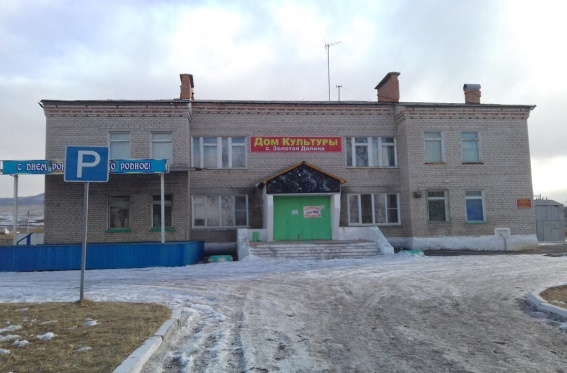 село Золотая Долина
село Перетино.
 Численность постоянного
 населения, всего
3 256 человек: 
из них в селе Золотая Долина проживает 2624 человек, в селе Перетино 632 человека
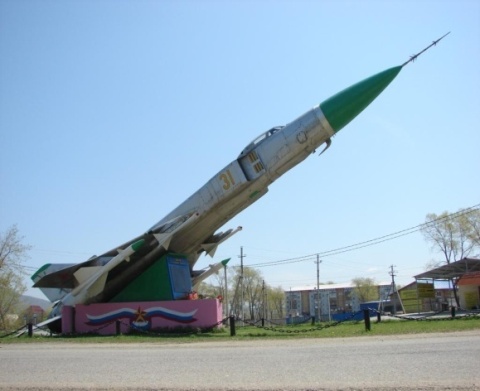 В поселении имеется 3 школы, 1 детский сад, 2 дома культуры, 3 ФАПа.
Основные параметры социально-экономического развития Золотодолинского сельского поселения Партизанского муниципального района
Основные задачи и направления бюджета Золотодолинского сельского поселения Партизанского муниципального района на 2021 год и на плановый период 2022 и 2023 годов
проведение эффективной бюджетной политики
формирование устойчивой собственной доходной базы и создание стимулов по ее наращиванию
обеспечение сбалансированности бюджета
программно-целевой метод бюджетного планирования
СНИЖЕНИЕ НЕЭФФЕКТИВНЫХ РАСХОДОВ
Что такое бюджет? Какие бывают бюджеты?
Какие бывают бюджеты?
Бюджеты публично-правовых образований
Бюджеты организаций
Бюджеты семей
Российской Федерации (федеральный бюджет, бюджеты государственных внебюджетных фондов РФ)
Субъектов Российской Федерации
(региональные бюджеты, бюджеты территориальных фондов обязательного медицинского страхования)
Муниципальных образований
 (местные бюджеты муниципальных районов, городских округов, городских и сельских поселений)
6
Основные характеристики бюджетов
Доходы – Расходы = Дефицит (-) или Профицит (+)
Расходы
Доходы
Доходы
Расходы
Профицит
(доходы больше расходов)
Дефицит
(расходы больше доходов)
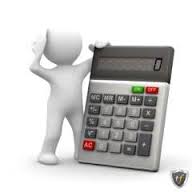 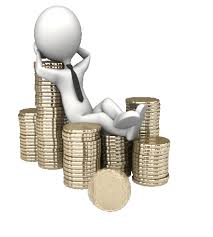 Глоссарий
ДОХОДЫ БЮДЖЕТА 
безвозмездные и безвозвратные поступления денежных средств в бюджет от других бюджетов бюджетной системы РФ, юридических и физических лиц
БЮДЖЕТ
форма образования и расходования денежных средств, предназначенных для финансового обеспечения задач и функций государства и местного самоуправления
РАСХОДЫ БЮДЖЕТА 
выплачиваемые из бюджета денежные средства на исполнение полномочий публично-правового образования субъекта РФ, муниципального образования
Глоссарий
БЮДЖЕТНАЯ СИСТЕМА РОССИЙСКОЙ ФЕДЕРАЦИИ 
совокупность федерального бюджета, бюджетов субъектов Российской Федерации, местных бюджетов и бюджетов государственных внебюджетных фондов
МЕЖБЮДЖЕТНЫЕ ТРАНСФЕРТЫ  
средства, предоставляемые одним бюджетом бюджетной системы Российской Федерации другому бюджету бюджетной системы Российской Федерации
КОНСОЛИДИРОВАННЫЙ БЮДЖЕТ
свод бюджетов бюджетной системы на соответствующей территории (без учета межбюджетных трансфертов между этими бюджетами)
9
Глоссарий
ПРОФИЦИТ БЮДЖЕТА 
превышение доходов бюджета над его расходами
ДЕФИЦИТ БЮДЖЕТА 
превышение расходов бюджета над его доходами
БЮДЖЕТНЫЙ ПРОЦЕСС
 регламентируемая законодательством деятельность органов исполнительной власти, по составлению и рассмотрению проектов бюджетов, утверждению и исполнению бюджетов, контролю за их исполнением, осуществлению бюджетного учета, составлению, внешней проверке, рассмотрению и утверждению бюджетной отчетности
Глоссарий
ВЕДОМСТВЕННАЯ СТРУКТУРА РАСХОДОВ  БЮДЖЕТА 
распределение бюджетных ассигнований, предусмотренных законом о бюджете, по главным распорядителям бюджетных средств
РАСХОДНЫЕ ОБЯЗАТЕЛЬСТВА
обусловленные законом, иным нормативным правовым актом, договором или соглашением обязанности публично-правового образования или действующего от его имени казенного учреждения предоставить физическому или юридическому лицу, иному публично-правовому образованию, субъекту международного права средства из соответствующего бюджета.
МЕЖБЮДЖЕТНЫЕ ОТНОШЕНИЯ 
взаимоотношения между публично-правовыми образованиями по вопросам регулирования бюджетных правоотношений, организации и осуществления бюджетного процесса
Глоссарий
МЕЖБЮДЖЕТНЫЕ ТРАНСФЕРТЫ  
средства, предоставляемые одним бюджетом бюджетной системы Российской Федерации другому бюджету бюджетной системы Российской Федерации
СУБСИДИЯ  
безвозмездные целевые денежные средства, передаваемые бюджетам на условиях долевого софинансирования
ДОТАЦИЯ
безвозмездные и безвозвратные денежные средства  нижестоящему бюджету без установления направления их использования
СУБВЕНЦИЯ
целевые денежные средства, передаваемые бюджетам на исполнение переданных полномочий бюджетов
Доходы формирующие бюджет поселения
Этапы составления и утверждения бюджета Золотодолинского сельского поселения Партизанского муниципального района
Составление проекта бюджета
Основными документами, регламентирующими бюджетный процесс, являются БК РФ, Устав Золотодолинского СП, Положение о бюджетном процессе  в Золотодолинском СП. Ответственным за непосредственное составление проекта бюджета является финансовый орган Администрации сельского поселения..
Глава  Золотодолинского сельского поселения  представляет проект бюджета на рассмотрение Муниципального комитета поселения до 15 ноября текущего года,. Председатель Муниципального комитета направляет проект решения о бюджете поселения в ревизионную комиссию для подготовки заключения, Муниципальный комитет рассматривает проект решения о бюджете поселения в двух чтениях.
Проект бюджета поселения утверждается Муниципальным комитетом в форме решения Муниципального комитета Золотодолинского сельского поселения , решение, подлежит обнародованию путем опубликования его в газете «Золотодолинский вестник» и размещению на официальном сайте администрации Золотодолинского сельского поселения.
Рассмотрение проекта бюджета
Нормативные правовые акты, регулирующие бюджетные правоотношения
Утверждение проекта бюджета
Прогноз социально – экономического развития Золотодолинского сельского поселения Партизанского  муниципального района
Основные направления бюджетной и налоговой политики Золотодолинского сельского поселения Партизанского муниципального района
Муниципальные программы Золотодолинского сельского поселения Партизанского муниципального района
14
Основные характеристики бюджета Золотодолинского сельского поселения на 2021 год и плановый период 2022 и 2023 годов                                                                         (руб.)
Муниципальный долг
бюджетные кредиты, привлеченные от других бюджетов бюджетной системы Российской Федерации;
государственные ценные бумаги;
кредиты, полученные от кредитных организаций;
государственные гарантии.
По видам 
долговых 
обязательств
Муниципальный долг - обязательства, возникающие из муниципальных заимствований, гарантий по обязательствам третьих лиц, другие обязательства в соответствии с видамидолговых обязательств, установленными Бюджетным кодексом, принятые на себя муниципальным образованием
Муниципальный долг в Золотодолинском сельском поселении по состоянию на 01.01.2021 г отсутствует
Структура доходной части бюджета Золотодолинского сельского поселения на 2021 год
17
Динамика налоговых и неналоговых доходов бюджета Золотодолинского сельского поселенияза 2019 – 2023 годы
Структура налоговых и неналоговых доходов бюджета Золотодолинского сельского поселения в 2021 году (в тыс.рублей)
Динамика поступлений налога на доходы физических лиц в бюджет Золотодолинского сельского поселения (в тыс. рублей) НДФЛ
Динамика поступлений налога на имущество физических лиц в бюджет Золотодолинского сельского поселения (в тыс. рублей)
Динамика поступлений земельного налога  в бюджет Золотодолинского сельского поселения (в тыс. рублей)
Динамика поступлений неналоговых доходов бюджета Золотодолинского сельского поселения за 2019-2023 годы (в тыс. рублей)
Динамика поступлений безвозмездных поступлений в бюджет Золотодолинского сельского поселения в 2019 – 2023 годах (в тыс. рублей)
РАСХОДЫ БЮДЖЕТА
Расходы бюджета - это средства, выплачиваемые из бюджета на реализацию расходных обязательств Золотодолинского сельского поселения Партизанского муниципального района, то есть расходов, необходимость которых установлена муниципальными правовыми актами органов местного самоуправления в соответствии с федеральными законами (законами субъекта Российской Федерации)
На какие цели расходуются средства бюджета?
На функционирование подведомственных учреждений ( учреждения культуры , административно-хозяйственного управления) и органов местного самоуправления;
На благоустройство поселения;
На обеспечение мер пожарной безопасности
На уличное освещение и другие  вопросы местного значения.
25
ДИНАМИКА РАСХОДОВ БЮДЖЕТА ЗОЛОТОДОЛИНСКОГО СЕЛЬСКОГО ПОСЕЛЕНИЯ ЗА 2019-2023 ГОДЫ                                                                               в тыс.рублей
Структура расходов Золотодолинского сельского поселения
.
27
Муниципальные программы Золотодолинского сельского поселения на 2021 год
Непрограммные направления деятельности 
Золотодолинского сельского поселения
2 899 780 рублей
Обеспечение деятельности органов местного самоуправления
Резервный фонд
10 000 рублей
2 374 000 рублей
Обеспечение деятельности финансовых, налоговых и таможенных органов и органов финансового надзора
Мобилизационная и вневойсковая подготовка
Социальная политика (пенсионное обеспечение)
333 580 рублей
127 000 рублей.
45 200 рублей;
29
Результаты мониторинга сельских поселений Партизанского района Приморского края (комплексная оценка качества управления бюджетным процессом в сельских поселениях) за 2019 год
30
Глава Золотодолинского сельского поселения 
тел. 24 1 39
Бухгалтерия поселения тел. 24 1 34
Специалисты
(выдача справок, постановка и снятие с воинского учета) 
тел./ факс 24 1 83
Адрес: 692971  Приморский край, Партизанский район, 
С.Золотая Долина ул. Центральная, 66. 
E-mail: 
adm_zd_new2010@mail.ru
sp-zolotodolinskoe@partizansky.ru
КОНТАКТНАЯ ИНФОРМАЦИЯ
31